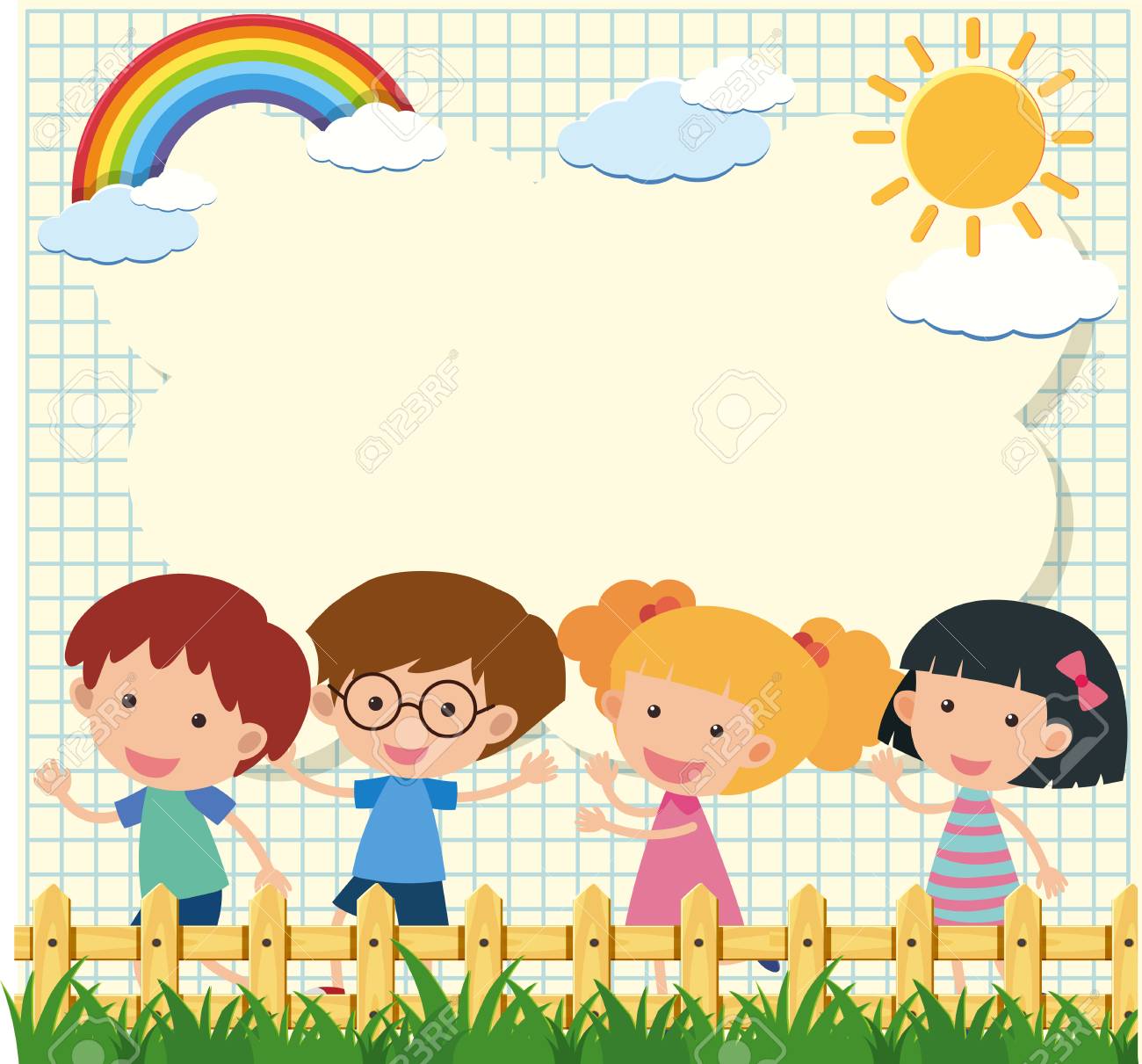 Chào mừng các con đến với tiết toán.
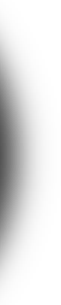 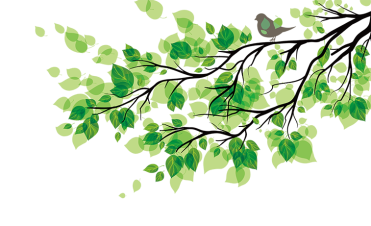 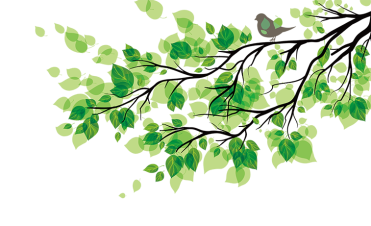 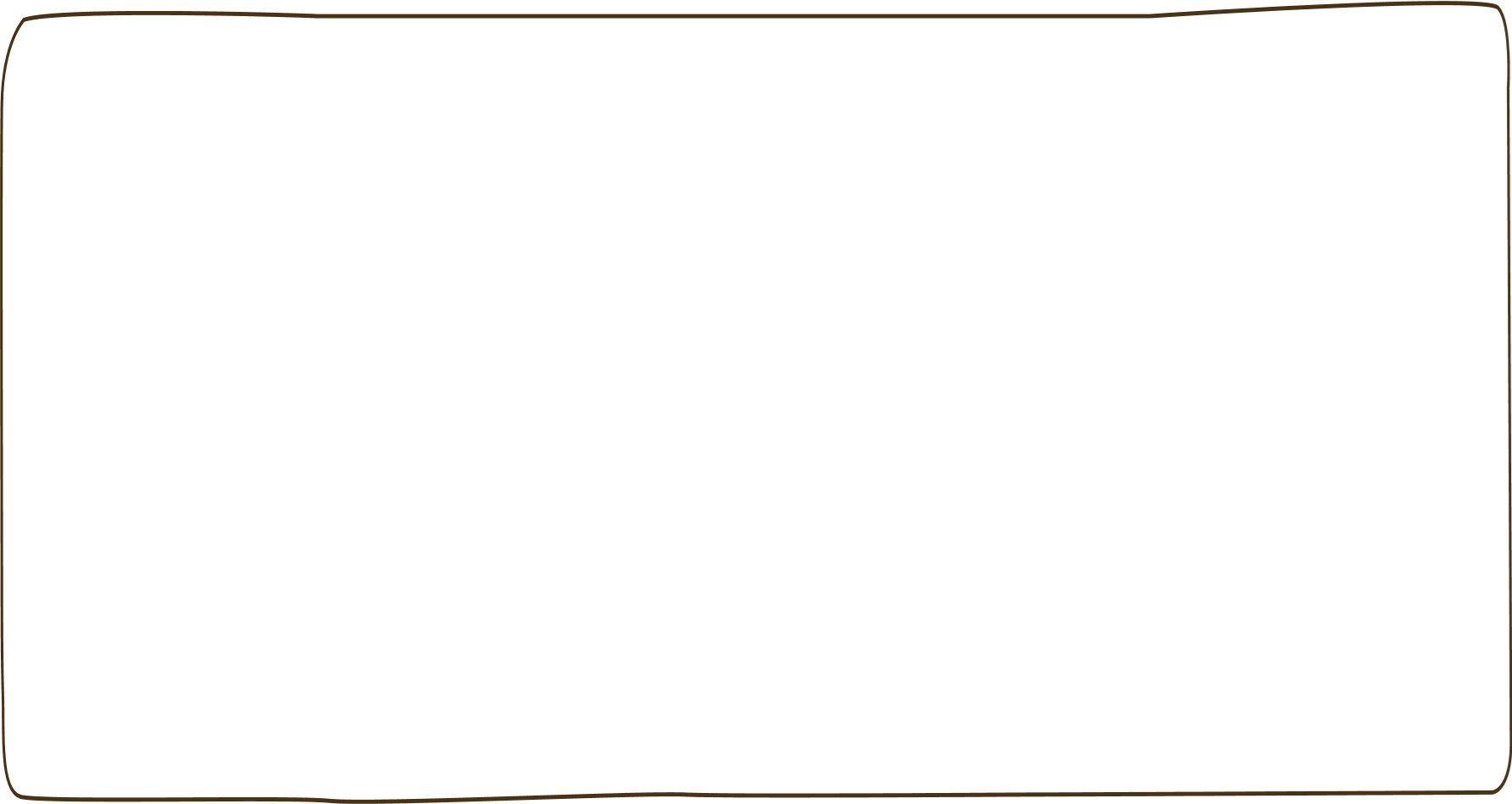 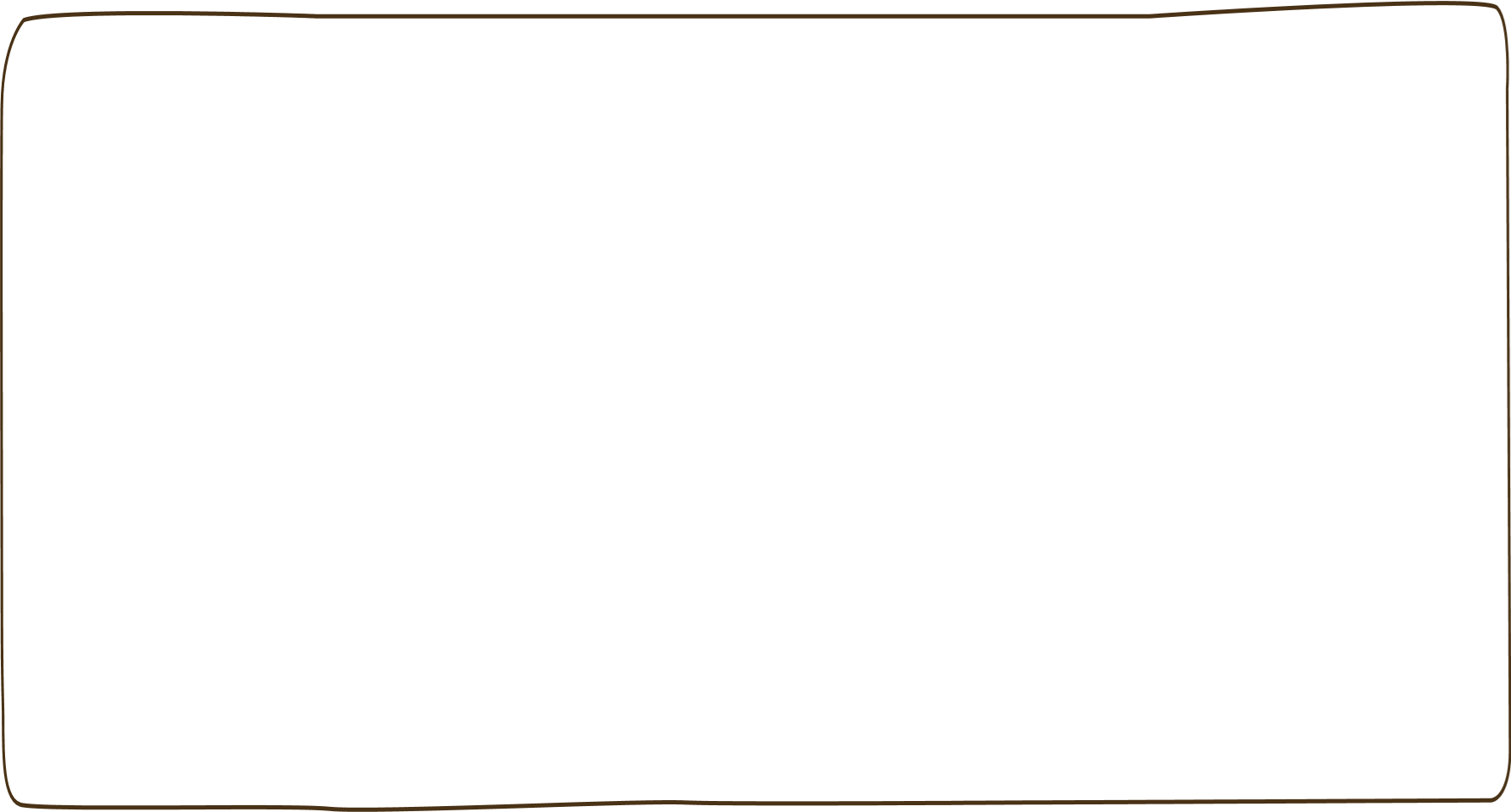 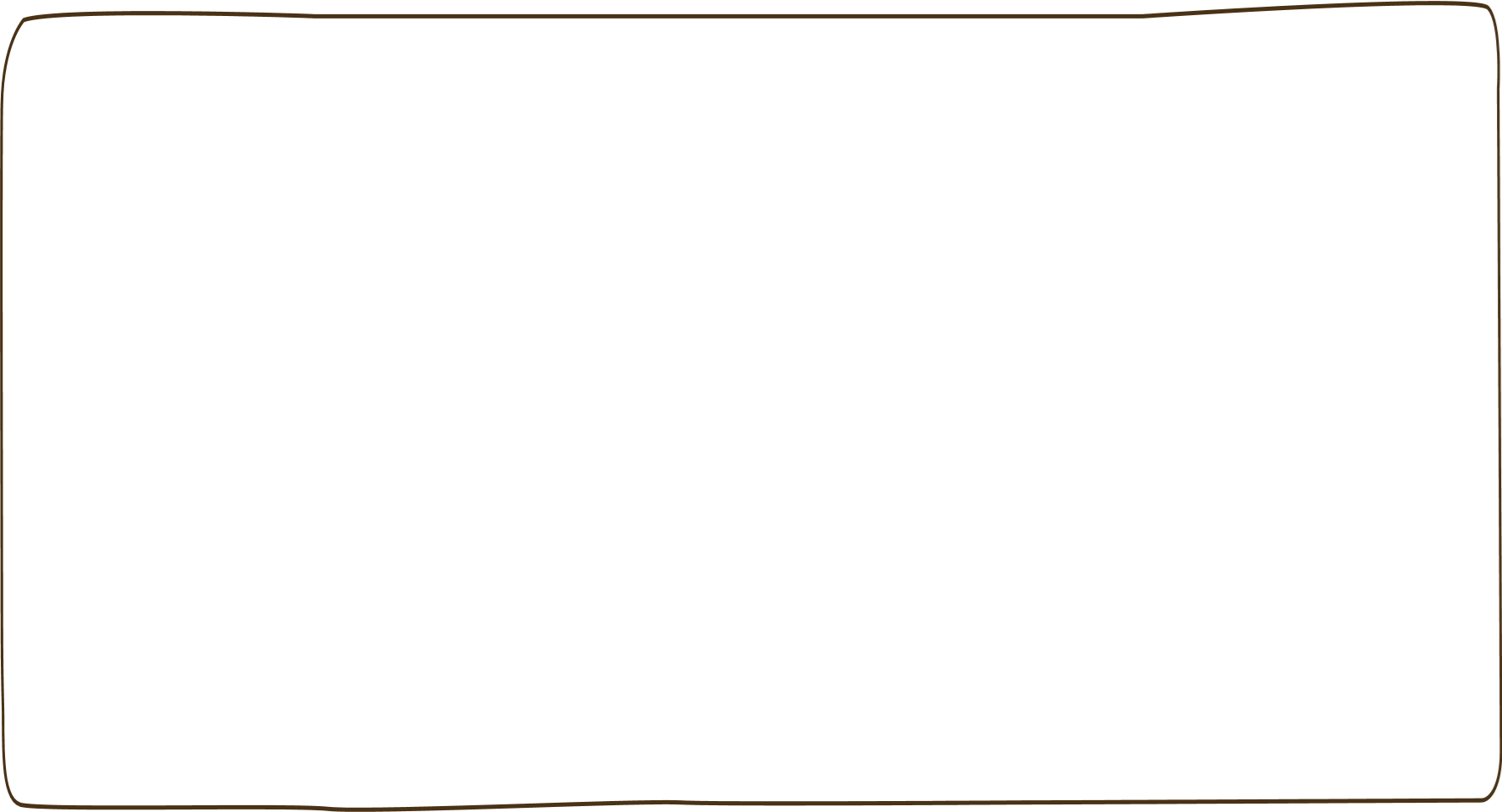 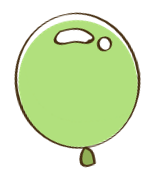 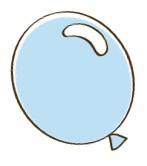 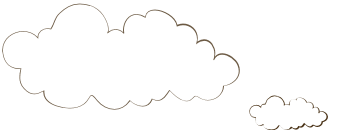 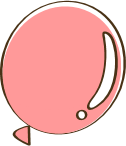 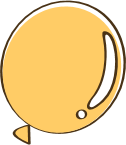 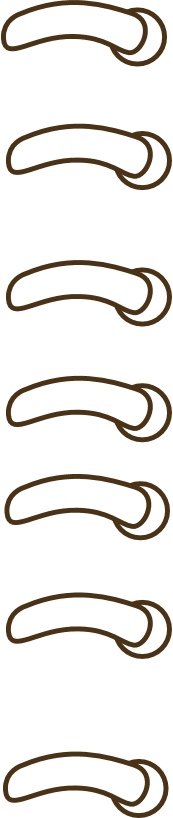 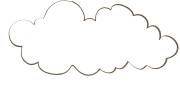 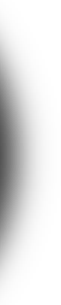 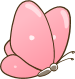 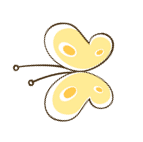 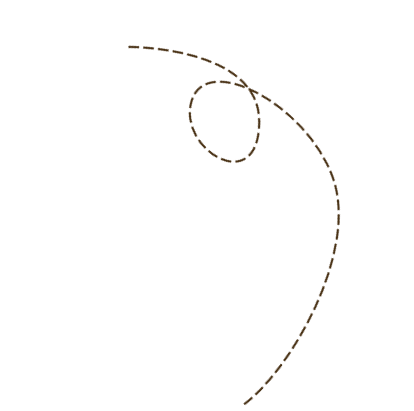 Khởi động
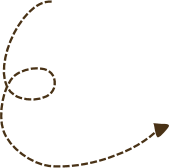 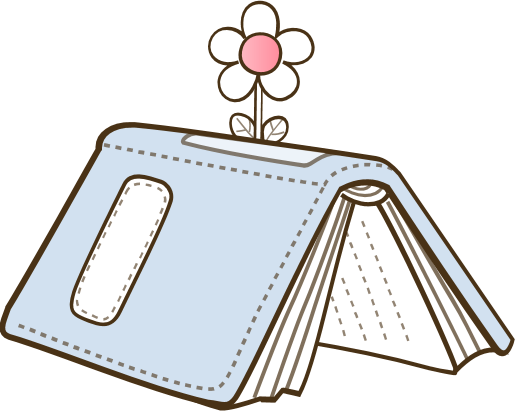 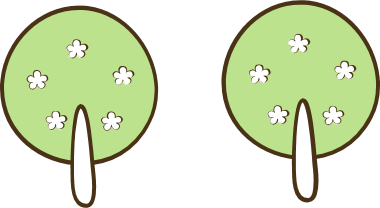 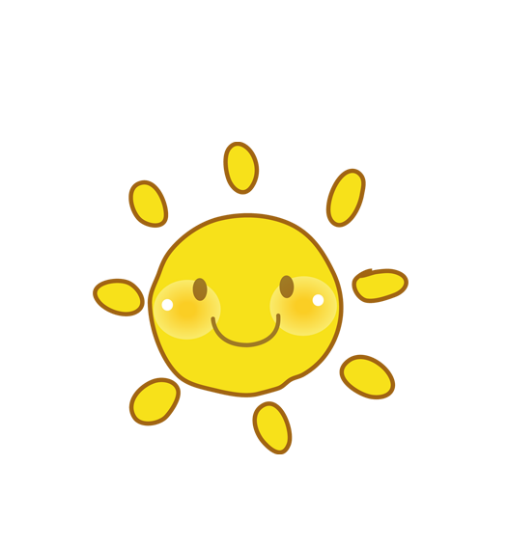 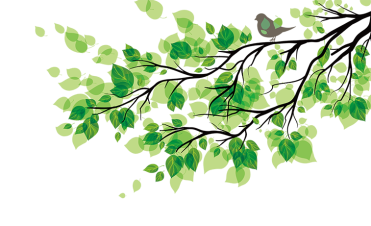 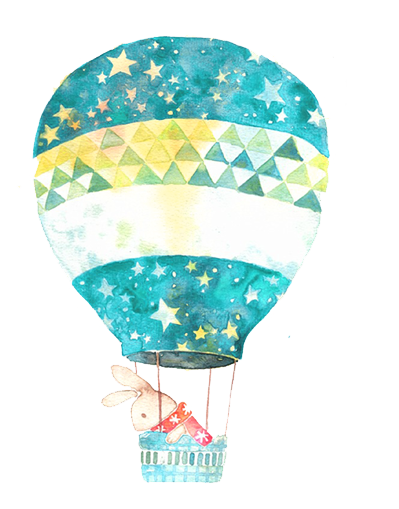 To¸n
Bài 41: hình tứ giác.
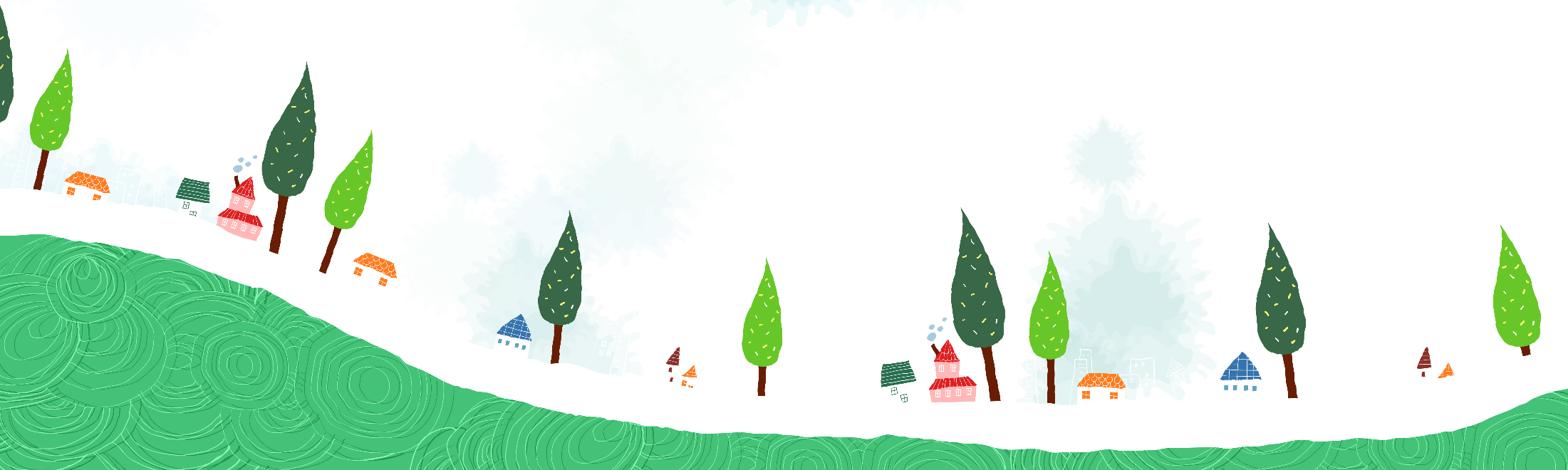 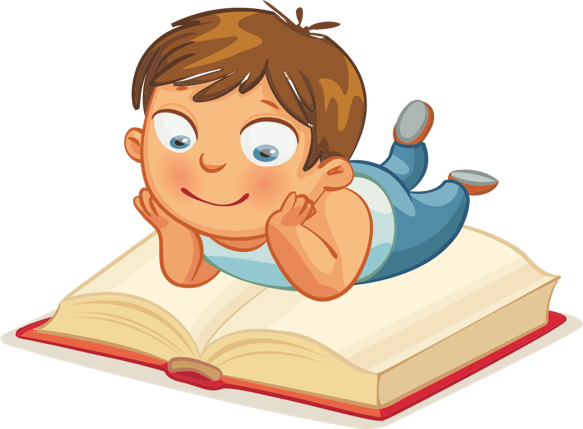 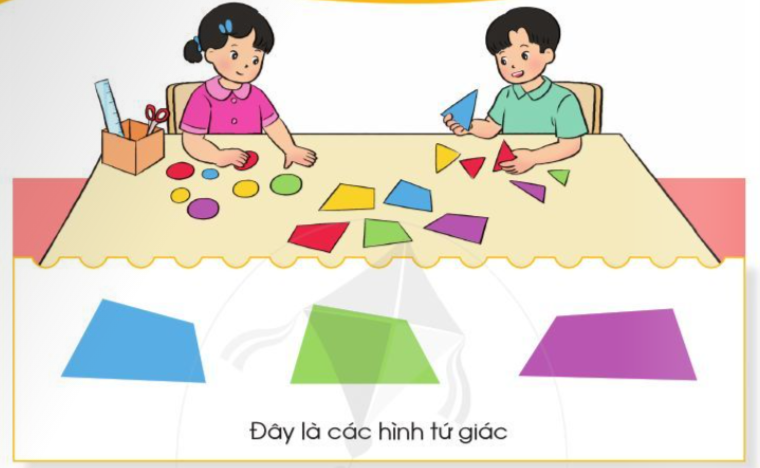 Kết luận: Hình tứ giác là một đa giác có 4 cạnh và 4 đỉnh.
2 hình
3 hình
2 hình
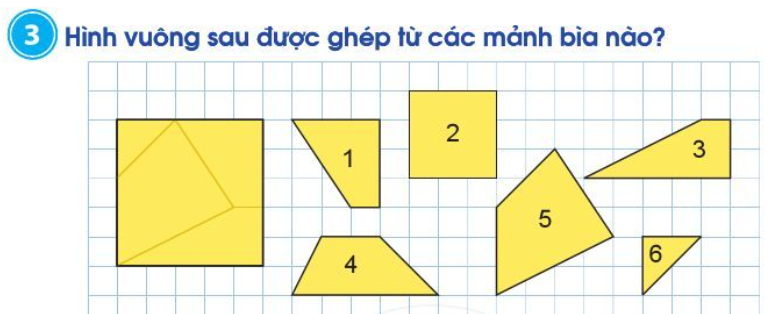 3
1
5
6
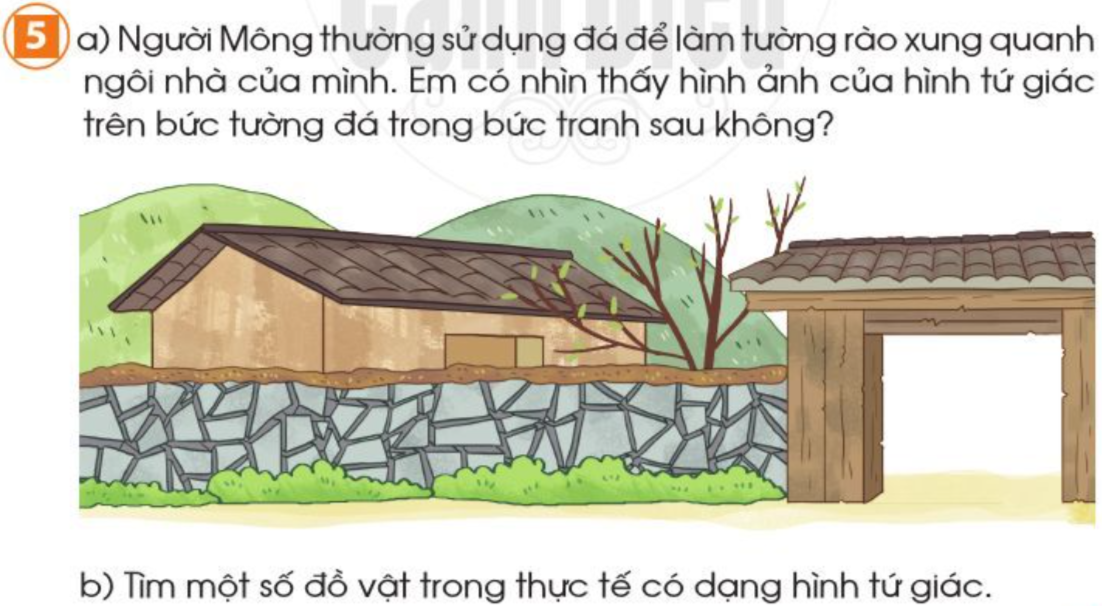 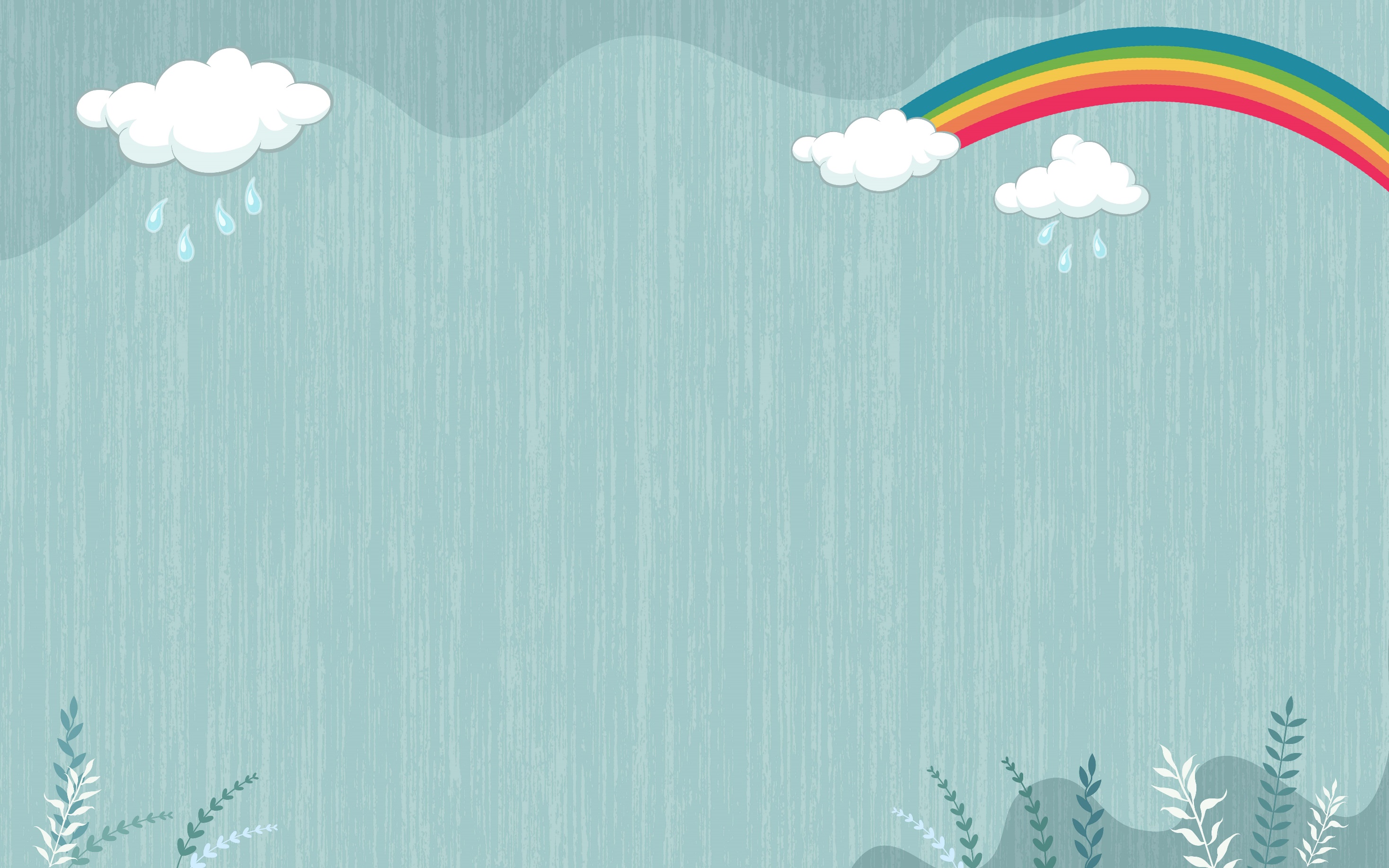 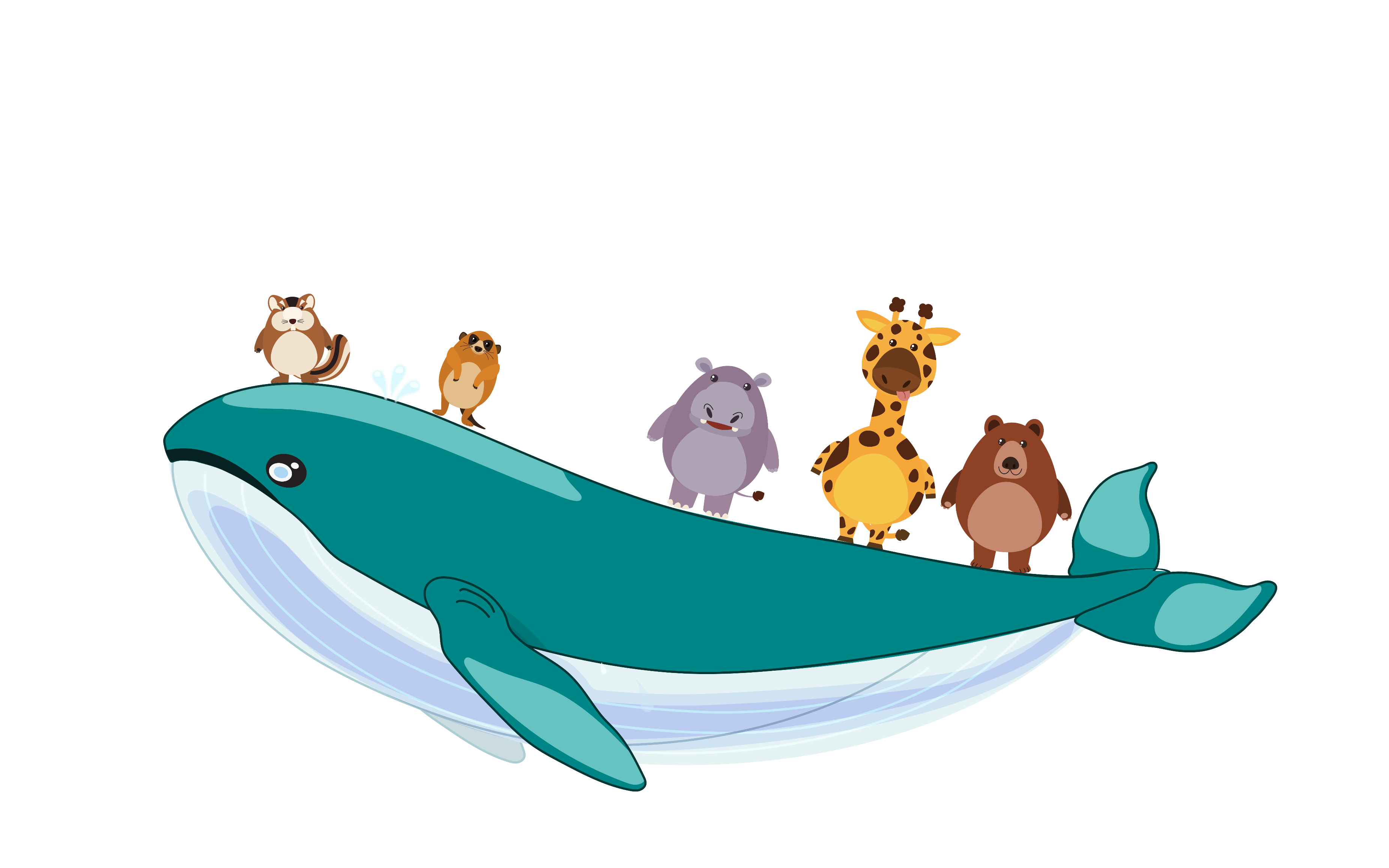 HẸN GẶP LẠI